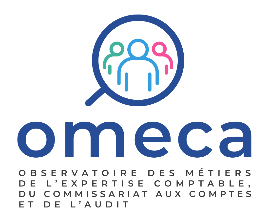 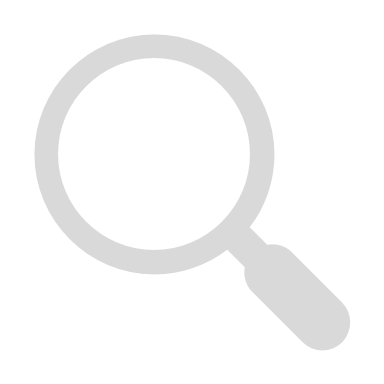 LES FICHES MÉTIERS DE L’OBSERVATOIRE
TECHNICIEN DES SYSTÈMES D’INFORMATION
Domaine d’activité
Famille de métiers
Autres appellations du métier
Technicien informatique
Fonctions support
Informatique
Mission
Activités
Nomenclature PCS
Nomenclature ROME
10316 - Administrateur / Administratrice système informatique
478a - Techniciens d'étude et de développement en informatique
Le Technicien des systèmes d’information (SI) apporte un support technique aux collaborateurs du cabinet dans leur usage des équipements informatiques et téléphoniques. Il assure l’installation, le dépannage et l’entretien du parc informatique (équipements, matériels, logiciels périphériques, réseaux). Il participe aux projets informatiques du cabinet : mise en place de logiciels, mises à jours, projets de cybersécurité, formations des collaborateurs, etc.
Assistance et support aux utilisateurs
Participation aux projets informatiques du cabinet
Recueille les besoins informatiques des collaborateurs à travers la gestion d’une « hotline »: identifie les incidents et assure leur résolution
Informe les utilisateurs sur les évolutions des systèmes d’information ou les pannes courantes : rédige des guides d’utilisateurs, des messages lors de mises à jours importantes 
Conçoit et met en œuvre des formations aux systèmes d’information à destination des collaborateurs (nouveaux logiciels métiers, nouvelle API de transmission des données comptables par les clients…)
Met en œuvre des actions de préventions des risques de cybersécurité : formations, tests, etc.
Participe à la rédaction des appels d’offres et cahiers des charges lors des projets informatiques (introduction d’un nouveau système d’informations)
Participe aux réunions de pilotage des projets informatiques au contact des équipes de prestataires, du Directeur des systèmes d’informations (SI) et des membres des pôles du cabinet concernés
Mène des tests sur les logiciels intégrés, analyse les besoins d’interface, assure le suivi de la qualité des logiciels déployés
Maintenance du réseau informatique
Développements informatiques
Surveille le bon fonctionnement des serveurs et des accès aux réseaux : définit les alertes, suit les flux et intervient en cas de problème (dysfonctionnement, intrusion, etc.), contrôle les sauvegardes
Organise l’occupation et la quantité de fichiers autorisés en mettant en place des quotas
Met à jour les bases de données (comptes de messagerie, identifiants réseaux, etc.)
Supervise la maintenance du réseau : participe ou suit l’installation, le paramétrage, le déploiement et la maintenance des postes et applicatifs informatiques
Maintient régulièrement à jour ses connaissances techniques : se tient informé des évolutions technologiques, rédige et/ou assure l’actualisation et le partage de la documentation et des actualités techniques
Développe ou adapte des modules ou programmes applicatifs selon les besoins des utilisateurs : conçoit et propose des applications, réalise les interfaces, assemble et procède aux tests unitaires dans le respect des charges et des délais
Participe aux tests d’intégration, identifie et traite les dysfonctionnements rencontrés
Rédige la documentation technique associée (guides utilisateurs, compilation des procédures) en s’adaptant au niveau technique de l’utilisateur et à ses besoins
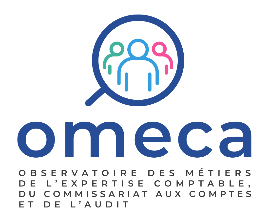 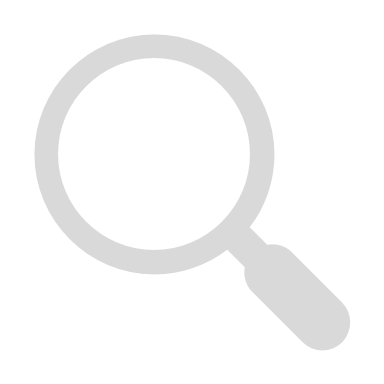 LES FICHES MÉTIERS DE L’OBSERVATOIRE
Technicien SI
Légende
1
2
3
4
Niveau de base
Niveau avancé
Niveau confirmé
Niveau expert
Macro-compétences spécifiques
Niveau attendu sur la macro-compétence et compétence associée
Macro-compétence
Exemple d’application
Compétences
Recueillir et répondre aux besoins informatiques sur les logiciels des différents métiers du cabinet
Maîtriser l'ensemble des fonctionnalités et gérer les cas complexes
Utilisation d'un logiciel métier
Sécurité des échanges de données avec l'externe
Mettre en œuvre une démarche de sécurisation des échanges de données
Conduire et analyser des tests de cybersécurité (ex : tests d’intrusion)
Process et méthodologies de travail spécifiques au domaine de spécialité
Résoudre les bugs informatiques, maitriser les langages de programmation adaptés
Anticiper et analyser les cas les plus complexes, mettre en place des améliorations
3
3
4
2
2
3
3
2
3
3
3
Réaliser des analyses de la performance des systèmes d’information du cabinet
Adapter les messages, les modalités de communication et proposer une organisation pertinente
Anticiper les besoins d'intégration, de développement et les mesures de gestion des risques d'un SI
Gestion et exploitation d'une base de données
Conduire des analyses avancées, identifier et utiliser les outils d'exploitation adaptés
Élaborer une communication à destination du cabinet dans le cadre d’une transformation technologique
Préparer un guide regroupant tous les risques SI du cabinet et les moyens opérationnels d’y remédier
Accompagnement des projets de transformation
Gestion d'une architecture fonctionnelle SI
Macro compétences transverses
Rédiger un guide utilisateur d’un logiciel en anglais, échanger avec un éditeur de logiciel en anglais
Ajuster les étapes de déploiement d’un logiciel selon les problématiques rencontrées
Dans la gestion des besoins technologiques des collaborateurs, identifier les actions prioritaires
Adaptation à une variété de situations et d'interlocuteurs
Transmettre des idées complexes à son interlocuteur, adopter des mises en forme écrites professionnelles
Converser en anglais professionnel courant et écrire en anglais les livrables simples, notes, e-mails
Faire preuve de pédagogie dans le recueil et la résolution d’un problème technique
Adapter son discours à la multiplicité des interlocuteurs : collaborateur non spécialiste, prestataire informatique…
Adapter et optimiser les caractéristiques d'un projet selon les évolutions d'objectifs et de contexte
Organisation et planification du travail
Planifier son organisation du travail selon les priorités sur ses différents dossiers d'intervention
Communication écrite et orale
Adapter la prestation délivrée aux spécificités de situations et d'interlocuteurs
Anglais professionnel
Pilotage de missions
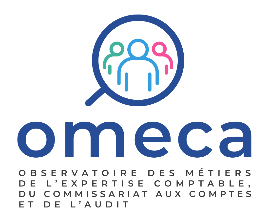 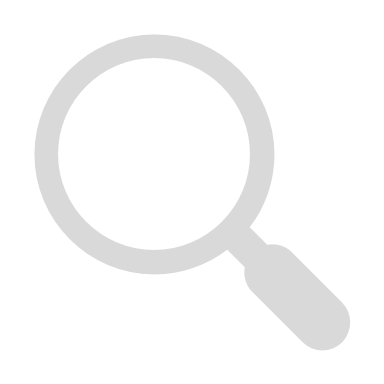 LES FICHES MÉTIERS DE L’OBSERVATOIRE
Technicien SI
Variabilité du métier
Prérequis pour l’exercice du métier
Selon la taille du cabinet
Formation initiale
Dans les cabinets de petite taille, les activités relatives à la gestion du parc des équipements informatiques et des réseaux, et d’accompagnement à l’évolution des solutions métiers mobilisées (installation, formation, gestion des mises à jour…) occupent une place importante de la mission du Technicien SI.
Dans les cabinets de grande taille, la variété plus large des problématiques informatiques peut conduire à structurer plusieurs équipes par type d’intervention : support informatique, gestion des serveurs, projets de déploiement de logiciels, Développeurs, etc. Le Technicien SI peut évoluer dans l’une d’entre elles.
Bac+2 à Bac+5 en informatique, par exemple : 
BTS, DUT en informatique, maintenance, administration des réseaux, développement
Master en gestion des systèmes d’information, sécurité des réseaux informatiques
Perspectives professionnelles
Conditions d’exercice
Profil recommandé pour le personnel expérimenté s’orientant vers ce métier
Technicien SI en entreprise 
Consultant SI en cabinet d’expert-comptable ou de conseil ou bien au sein d’une entreprise de services numériques (ESN)
Formations prioritaires en cours de carrière
Selon les spécialités du cabinet
Formations en techniques de développement informatique 
Formations aux évolutions technologiques (cloud, Big Data, etc.) et réglementaires (RGPD) 
Formations en gestion des risques informatiques
Selon la spécialité du cabinet (activités d’expertise-comptable, d’audit, de conseil, juridiques…), les enjeux et besoins en SI varient et impactent le contenu des activités du Technicien SI : utilisation de logiciels plus ou moins variés, besoins en cybersécurité différents selon les secteurs d’activités des clients, etc.
Tendances d’évolution du métier
Renforcement des compétences en matière de gestion des risques technologiques et de sécurisation du parc informatique
Renforcement des compétences en animation collective et gestion de projets
Renforcement de la capacité à analyser les enjeux « métiers » des cabinets d’expertise-comptable et d’audit et les impacts sur la gestion des SI (évolution du contexte concurrentiel, des besoins des clients…)
Selon l’expérience du professionnel
Possibilités d’encadrement de Techniciens SI débutants, après quelques années d’expérience
Hausse du périmètre des missions avec l’expérience : développement applicatif, cybersécurité, déploiement de logiciels, gestion des serveurs, implication dans la définition de la stratégie SI du cabinet, etc.
Relations professionnelles internes : Directeur des systèmes d’informations, directeurs de pôles d’activité du cabinet, collaborateurs des différents métiers du cabinet
Relations professionnelles externes : prestataires informatiques, Consultants, Développeurs, etc.
Télétravail  : possible sur une partie significative des activités mais l’accès physique aux outils informatiques peut s’avérer nécessaire lors des travaux de maintenance, d’intervention sur des serveurs, de réception de fournitures informatiques...
Métiers de la direction des SI en entreprise ou en cabinet d’expert-comptable (Directeur SI, Développeur, Chef de projet informatique)
Métiers de la comptabilité ou de l’audit, sous condition de formations complémentaires aux process comptables et financiers : Assistant comptable, Assistant audit
Métiers du conseil en SI en cabinet d’expertise-comptable ou en cabinet de conseil